Creating a Registry of  U.S. Federal Documents
Valerie Glenn
June 24, 2016
Print Archive Network Forum, ALA Annual Meeting
[Speaker Notes: Background
Federal documents are challenging for general users to access due to complexities of publication history, cataloging, and format.
Federal documents contain an enormous trove of information about US and international history, policy, economics, science, and law, but print documents are not digitally searchable or readable.
HathiTrust members’ collections occupy hundreds of miles of shelf space in their stacks at a time when budgets are shrinking]
HathiTrust’s Goal
Expand and enhance access to U.S. federal publications through the creation of a comprehensive digital corpus of U.S. federal publications including those issued by GPO and other federal agencies.
2
24 June 2016
[Speaker Notes: In 2011, the membership of HathiTrust held a meeting organized to determine the future of the organization and there identified US Federal Documents as an area for strategic investment and cooperative activity.  Members endorsed a resolution to 

Expand and enhance access to U.S. federal publications through the creation of a comprehensive digital corpus of U.S. federal publications including those issued by GPO and other federal agencies. 

providing widespread comprehensive access to these materials fits squarely within the goals of the depository library program as well as HathiTrust’s stated goal to create and “sustain a public good while at the same time defining a set of services that benefits member institutions.”]
Opportunities for HathiTrust
Reducing costs of collection management and access in libraries
Safeguarding digital surrogates within a non-profit context to preserve integrity of these valued resources
Realizing the potential for new forms of discovery, access and research
Capitalizing on digitization at scale. Carpe diem!
3
24 June 2016
[Speaker Notes: HathiTrust has 143 partners, primarily research libraries
Including 16 regional depository libraries and 90 selective depository libs
We are well positioned to aim for the goal of a comprehensive collection

Opportunities for HathiTrust, at scale, stemming from this kind of collection include
Reducing costs of collection management and access in libraries
Libraries may make collection management decisions based on digital copies in HathiTrust. (And the HT Shared Print program is getting into action)

Safeguarding digital surrogates within a non-profit context to preserve integrity of these valued resources
Digital preservation in a trusted location.  HathiTrust has been certified through CRL’s Trustworthy Repositories Audit & Certification process

Realizing the potential for new forms of discovery, access and research
Conversion to digital form enables new forms of discovery, access and research, for example full text search, services for print disabled users, and computational research

Capitalizing on digitization at scale. Carpe diem!
Continuing to leverage HathiTrust partner’s mass digitization projects with Google and the Internet Archive, as well as serving as a shared location for content digitized through other coordinated efforts and locally digitized content. 
“With programs to convert legacy collections to digital form comes the opportunity to develop a comprehensive, network-accessible digital library of United States Federal publications”]
Building a comprehensive collection: challenges
Diversity of federal depository libraries’ cataloging policies and practices over time make it difficult to definitively identify and match specific documents
Total number of documents in existence that were produced at federal expense is unknown.  Estimates range from as low as 1.5 million to as many as 3 million. 
Absence of an inventory also makes it difficult to coordinate a collective effort across a group of institutions
4
24 June 2016
[Speaker Notes: In June 2016 HathiTrust held over 700,000 items identified as federal documents, but we know this to be only a fraction of what exists.  

Federal depository libraries’ practices over time have been diverse

Many federal depository libraries have not cataloged their collections comprehensively
records exist at the bibliographic level rather than the volume level
many US federal government publications are cataloged as serials but are regarded by users and librarians as monographs

It is difficult to definitively identify and match specific documents

it has been impossible to estimate the total number of documents in existence that were produced at federal expense.  Estimates range from as low as 1.5 million to as many as 3 million. This poses a major  challenge to creating a “comprehensive digital corpus of U.S. federal publications.”

In addition, the absence of an inventory makes impossible tasks like correlating the documents currently in HathiTrust with the total corpus, and coordinating collective effort across a group of institutions.]
HathiTrust US Federal Documents Registry
Database of 5.5 million records derived from 25 million source records
Contains a “Registry record” for each unique document, with a unique identifier
Regularly updated with records from HathiTrust repository and GPO
5
24 June 2016
[Speaker Notes: To meet these challenges, A major component of HathiTrust’s program has been the development of the US Federal Documents Registry, envisioned as a reliable inventory of items published at the expense of the US government. 

Valerie Glenn, the HathiTrust  Government Documents Registry Analyst, has been leading the project since 2013.  I wish to acknowledge the great work of Valerie and her team to bring the Registry into existence. This all happened before I arrived at HathiTrust and I am the lucky one who gets to report on it. But it’s Valerie’s accomplishment. She has been the leader of the Registry planning, development, and launch. 

The Registry is a database of 5.5 million records derived from 25 million source records
The Registry is intended to include metadata for the comprehensive corpus of U.S. federal documents. This includes materials produced at U.S. government expense, in all formats, at the item level, from 1789 to the present. It may also include works such as grant-funded or contract work, declassified materials, individual pieces of legislation (bills), administrative publications, and/or numerical data sets.

The majority of source records were received in response to a call for records in 2013. In the fall of 2013 HathiTrust held an open call for records for federal documents. The call was open to all - not just partners. more than 25 million records contributed by more than fifty institutions) forms the basis of the Registry, along with records from the HathiTrust 

The Registry contains a “Registry record” for each unique document, with a unique identifier
The initial source records were clustered as duplicate, related, or solo, based on identifiers - OCLC number, LCCN, ISSN, ISBN, and SuDoc (Superintendent of Documents) number. Records in duplicate clusters were assigned confidence scores ranging from 0 to 1, based on the number of common elements (ie, identifiers, title). Records in clusters with confidence scores of .9 or greater were compiled into Registry records. The remaining source records were added as separate Registry records. 
(If needed: Records are ingested as MARC, typically in XML or JSON format.)

New and updated HathiTrust repository records are now added on a daily basis,  and the Government Publishing Office’s Catalog of Government Publications records are acquired weekly]
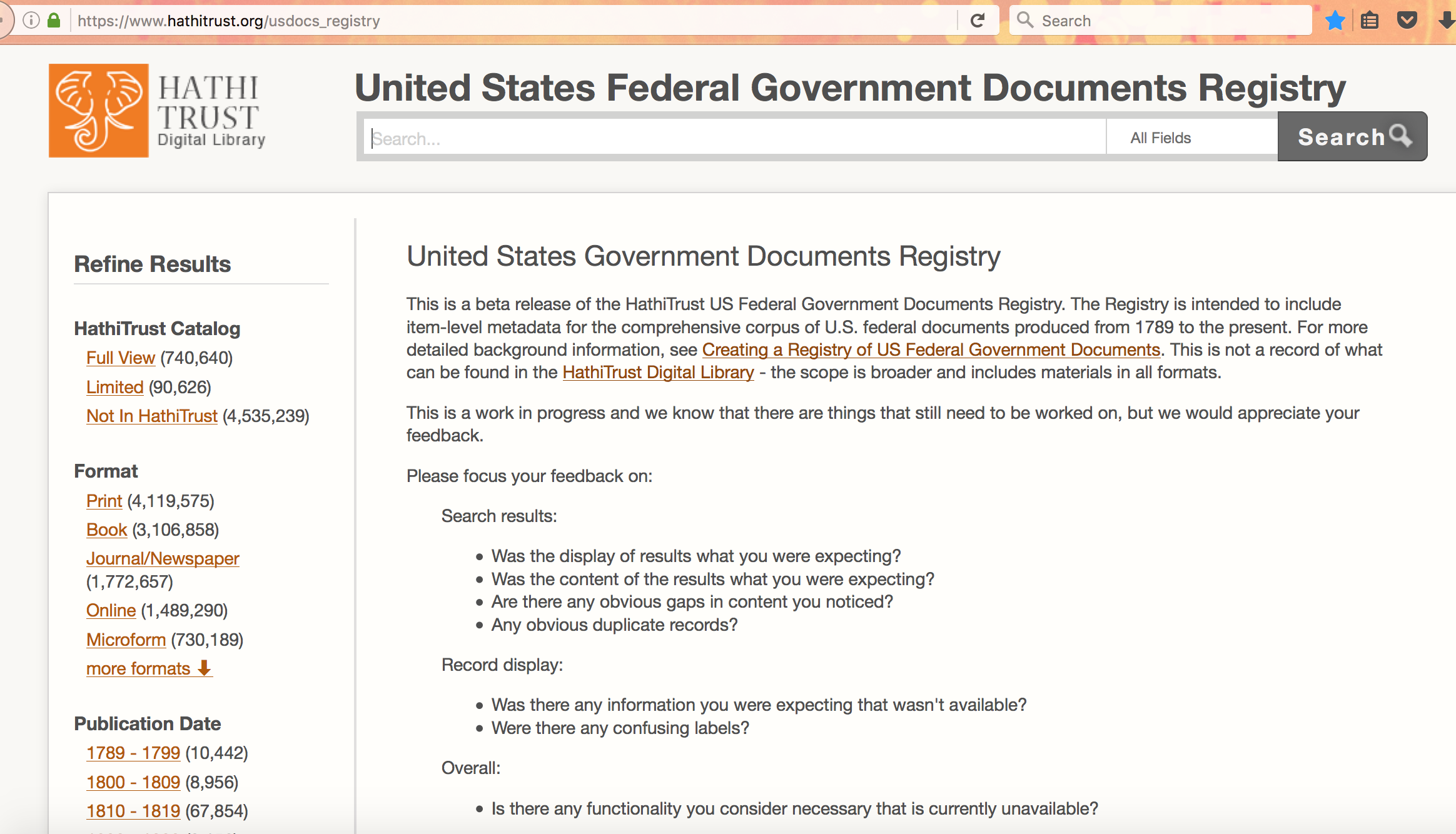 https://www.hathitrust.org/usdocs_registry
24 June 2016
6
[Speaker Notes: Screenshot of Registry interface

Public interface
Focus groups to explore use cases

We welcome your input]
Addressing metadata challenges
Records lacking enough information to identify
De-duplication and relationship-detection amongst records
Clustering by identifiers
Improving item description “enumeration and chronology” & developing specifications for parsing
Experiments with string matching
7
24 June 2016
[Speaker Notes: Earlier I mentioned that the biggest challenge to defining the universe of federal documents is that the diversity of Federal depository libraries’ cataloging policies and practices over time make it difficult to definitively identify and match specific documents  In addition, we have the complexities of publication history, and format to contend with as well.

5 million of the source records originally contributed have been excluded from the Registry due to lack of enough information to identify them

The Registry team has been digging into the rest of the records,  “Crunching” the data

Repeated passes to improve de-duplication and relationship detection are what has enabled us to condense 20 million source records into 5.5 million registry records

As mentioned before, Source records are clustered based on key identifiers.   

Staff are also developing specifications for parsing item description, enumeration and chronology, for titles such as the Federal Register in an attempt to decrease the amount of duplication in the Registry. In some cases this has meant eliminating information in the enum/chron field that doesn’t describe the item, repeats data from another field, and is preventing the record from being clustered with other source records. An example is the use of the term “ONLINE” in the enum/chron field.


Another way in which staff have reduced the amount of duplication is by clustering together records for the same item in different formats, based on information in the MARC 776 field. The Registry record includes all relevant information for the item (ie, title, publisher, OCLC number) and also lists each format (ie Print, Microform, Online).

We have also experimented with string matching (Valerie do you have a good example? Is this worth mentioning?)]
Current focus
Support HathiTrust US Federal Documents Program near term priorities:
Support digitization to build a comprehensive collection*
Characterize the HathiTrust digital collection
Gap detection 
Matching Registry to HathiTrust digital collection
Matching Registry to HathiTrust member holdings
8
24 June 2016
[Speaker Notes: So we have come a long way towards indentifying the universe of documents, and while we continue that work, we have also turned our attention to some actionable pieces that will support the emerging HathiTrust program
Support digitization to build a comprehensive collection
*HathiTrust collection building is currently focused on material distributed in a print format by the GPO as part of the FDLP.  Our current work does not yet address “born-digital” documents.

And Characterize the HathiTrust digital collection –what is the current breadth, depth, distribution by partner contribution? And numerous other questions that will enable us to have a better picture to develop the collection

We are also working on gap detection –identifying gaps between the registry and
the Hathitrust digital collection
The HathiTrust member libraries’ holdings

For example, several methods have been tested in an attempt to identify items in the HathiTrust repository that are federal documents but not coded as such in the records. 
-checking records for the presence of “f” and “u” in the marc 008 field
-checking for the presence of a SuDoc call number

We are also looking at criteria within registry records such as title, agency or source library to identify records that are not in the HathiTrust repository

This gives you some flavor of the kind of work that we have going on.]
Thank you!
[Speaker Notes: Through our Federal Documents program we’ll aim to keep going towards that comprehensive federal documents collection. The HathiTrust federal documents planning and advisory group has done great work to stake out what this work will entail, and we plan to reactivate this amazing collective expertise to advise as we forge ahead. 

I’m excited to see this work continue, and for HathiTrust and the library community to realize the value of the Registry in active collection development and management.


Thank you!]
Your Questions
For more information:
HathiTrust web site
https://www.hathitrust.org/usgovdocs_registry

Valerie Glenn: valglenn@umich.edu
Government Documents Registry Analyst

Heather Christenson: christeh@hathitrust.org
Program Officer for Federal Documents & Collections
10
24 June 2016